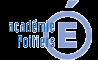 E6 BTS AM
Formation du 24 novembre 2009
J. Garaude L AA Poitiers
Une épreuve en deux temps
Situation A en fin de deuxième année
Situation B au cours des deux ans
Situation A

Oral 40 mn

12 points
Situation B

Livret informatique

8 points
+
=
Épreuve E6


Coefficient 4
1 professeur
1 professionnel
2 professeurs de
Finalités 1 à 5
Situation A : Le dossier
Le candidat donne un dossier composé de :

2 attestations de stage

5 fiches descriptives d’actions professionnelles
Catégories d’action :

F5 : Prise en charge des activités déléguées (1 minimum)
F5 : Dossier spécialisé (1 minimum)
F1à F4 : Activité de soutien (1minimum)
F1à F5 : Action complémentaire (1)
F1à F5 : Action complémentaire (1)

2 doivent être en contexte international
Situation A
LE DOSSIER
Le dossier est constitué des éléments suivants :

1. Les attestations de stages (annexe 8) ou les certificats de travail.
2. Cinq fiches descriptives d'actions professionnelles, menées en milieu professionnel (réelles) et/ou en formation (simulées) :
- au moins deux doivent relever de la finalité 5 "Prise en charge des activités déléguées" dont une portant sur un dossier spécialisé ;
- au moins une doit relever des finalités 1 à 4 (activités de soutien).
Parmi ces cinq actions, deux au moins doivent être inscrites dans un contexte international.

Circulaire session 2010
L’action professionnelle de soutien ( 1ère et en 2ème  année)
Elle mobilise les compétences transversales de F1 à F4.

Exemples :
trier, classer et archiver les documents du service
tenir l’agenda personnel du manager
organiser des déplacements
élaborer et mettre en ouvre un processus administratif relatif à…

Au moins une fiche descriptive est attendue pour l’épreuve.
L’action professionnelle déléguée (en 2ème année)
Elle permet de mettre en œuvre les compétences de F5.
Elle mobilise implicitement les compétences :
des finalités1 à 4. Traitée en pleine responsabilité par le candidat ou en collaboration avec son tuteur, elle a un caractère opérationnel.
Exemples :
Gérer les achats de petit matériel et de fournitures,
Aménager un espace de travail,
Organiser un événement.

Au moins deux fiches sont attendues pour l’épreuve…
L’action professionnelle déléguée (en 2ème année)
… Dont une action professionnelle « prise en charge d’un dossier spécialisé »
Elle permet à l’étudiant d’approfondir ses connaissances sur un service/direction spécifique de l’entreprise. Quel que soit le domaine d’action retenu, sa réalisation mobilise les compétences transversales du point 5.4, à savoir :
collecter des informations spécifiques du domaine de spécialité,
mettre en œuvre les méthodes de travail spécifiques,
évaluer sa performance.
Exemples de dossier spécialisé
Service/direction des achats : 
		Traiter des offres fournisseurs / à des besoins,
Service/direction commerciale :
		Suivre des appels d’offre,
Service juridique : 
		Etudier la conformité des pratiques avec les règles de droit 	(déclaration fichier CNIL, usages informatiques),
Service GRH : 
		Participer au processus de recrutement, préparer et suivre des 	formations,
Service Communication : 
		Organiser un événement de communication interne/externe,
Service Qualité : 
		Préparer un audit qualité.
La prise en compte du contexte international
Au moins deux actions professionnelles s’inscrivant dans un contexte international sont attendues.
Exemples :
1. Veille informationnelle dans un service export,
2. Traitement de dossiers relatifs au personnel expatrié,
3. Organisation d’un événement à l’étranger,
4. Organisation d’un déplacement à l’étranger,
5. ….
Date  de l’épreuve
Il faut qu’une partie significative de F5 ait été traitée en deuxième année et que tous les stages soient achevés pour pouvoir évaluer le candidat. Cela reporte l’évaluation au second semestre de la deuxième année de formation.
Composition de la commission
La commission est composée de deux membres :

un professeur chargé de l'enseignement d'une       ou plusieurs des finalités 1 à 5 et 
un professionnel.
Déroulement de l’épreuve (I) 15 minutes au maximum
Déroulement de l’épreuve (II)25 minutes au maximum
DddddD
Le candidat :


 présente une action choisie par la commission d’interrogation à partir des fiches du dossier.

 il peut s’appuyer sur tout document à sa convenance
La commission :


 demande des éclaircissements ou des approfondissements sur les actions présentées. 

  le jury peut étendre l’entretien à une autre action, de nature différente
Déroulement de l’épreuve
L’épreuve comporte deux phases :

► Première phase (durée : 15 minutes au maximum)
Le candidat présente pour chaque stage (ou emploi) :
- l'organisation d'accueil ;
- le poste de travail en caractérisant les fonctions, les moyens, les ressources matérielles et informationnelles disponibles, les
liaisons fonctionnelles, le degré de délégation et les résultats attendus ;
- les travaux réalisés ;
- sa contribution aux activités du ou des managers et/ou du service.

Pendant son exposé, d'une durée de 5 à 10 minutes, le candidat n'est pas interrompu par les membres de la commission
d'évaluation. Il peut illustrer ses propos par tout document qu’il juge utile.
A l'issue de cette présentation, le jury conduit un bref entretien d'explicitation. Cependant, l'entretien n'a pas pour objet d'évaluer
le contenu des stages. Il ne constitue pas davantage un contrôle des connaissances techniques (qui sont évaluées par ailleurs).

► Deuxième phase (durée : 25 minutes au maximum)
Le candidat présente une action choisie par la commission d'interrogation à partir des fiches du dossier. Pour étayer son propos,
le candidat peut s’appuyer sur tout document à sa convenance.
Pendant cette phase, la commission demande au candidat des éclaircissements ou des approfondissements sur les actions
présentées. Le jury peut étendre l'entretien à une autre action, de nature différente (soutien/déléguée) présentée dans le dossier.


							Circulaire session 2010
La grille d’évaluation
Les membres de la commission d’interrogation complètent collégialement la grille d’évaluation fournie en annexe 14 bis.
En aucun cas, ils ne communiqueront cette proposition au candidat.


http://www.crcom.ac-versailles.fr/article.php3?id_article=590
Critères d’évaluation de la situation A
L'analyse de la contribution de l'assistant(e) (4 points) :
 
pertinence de l'analyse du poste de travail au sein du service (ou du département ou de l'organisation) et du système d'information ;
pertinence de l'identification de sa propre contribution aux activités du manager ou aux missions du service.

L'analyse d'actions professionnelles (8 points) :

précision de l'analyse du contexte de l'action ;
prise en compte et le respect des contraintes ;
adéquation des outils utilisés ;
justification de la démarche et des moyens mobilisés ;
efficacité et/ou l'efficience de l'action ;
rigueur du suivi et du contrôle ;
pertinence du bilan de l'action et des éventuelles mesures correctives.
Situation B : le livret informatique
Le livret informatique recense toutes les compétences informatiques du référentiel, quelle que soit leur condition d'acquisition.
	Peuvent y figurer des situations professionnelles abordées en APS lors des cas professionnels, en TD, en stage…,  dès lors que les éléments décrivant la situation peuvent être fournis.
	La version numérisée du livret informatique est téléchargeable à l’adresse du CRCOM, centre de ressource pour l’enseignement de la communication et du management de l’éducation nationale (annexe 18).
	Il aura été renseigné par le candidat tout au long de son cursus de formation et les compétences acquises auront été validées sur le livret par le professeur ou le formateur.
	En conséquence, il n’y a ni convocation du candidat ni passage formel devant une commission d’interrogation pour évaluer la situation B en CCF. L’évaluation est arrêtée au plus tard par les professeurs/formateurs.
Critères d’évaluation de la situation B
- Etendue des compétences informatiques
	Degré de couverture des compétences listées (celles qui ont été mentionnées,  Validées, évaluées par rapport à l’ensemble des compétences du référentiel).
		de 0 à 25 % des compétences : très insuffisant
		de 25 % à 50 % des compétences : insuffisant
		de 50 % à 75 % des compétences : satisfaisant
		de 75 % à 100 % des compétences : très satisfaisant
- Pertinence des choix des moyens mobilisés
- Adaptation des ressources mobilisées au regard des buts à atteindre.
- Qualité des choix opérés par rapport aux situations.
- Degré de conceptualisation (d’explicitation) des situations.
- Efficacité de la mise en œuvre de ces moyens
- Résultats obtenus.
- Degré de maîtrise des logiciels
- Degré de réalisation des objectifs.
- Qualité des productions au regard des attentes.
Jury
À l’issue des situations d’évaluation, l’équipe pédagogique de l’établissement de formation adresse au jury la proposition de note sur 20 points accompagnée de la grille d’évaluation fournie par la circulaire d’organisation de l’examen. 
 
Conformément à la réglementation, le jury pourra éventuellement demander à avoir communication des supports des évaluations. Ces documents seront tenus à la disposition du jury et de l'autorité rectorale pour la session considérée jusqu'à la session suivante.